Figure 1. A heuristic framework for analysing the global economy. Source: adapted from Dicken, 2004, Figure 2.
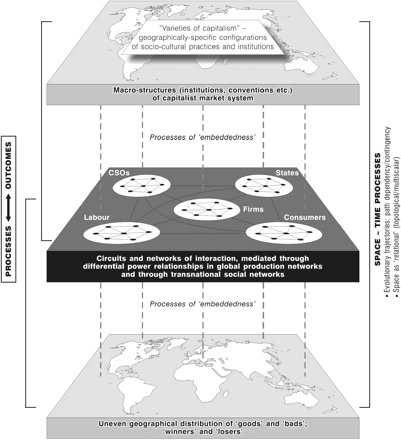 J Econ Geogr, Volume 8, Issue 3, May 2008, Pages 271–295, https://doi.org/10.1093/jeg/lbn002
The content of this slide may be subject to copyright: please see the slide notes for details.
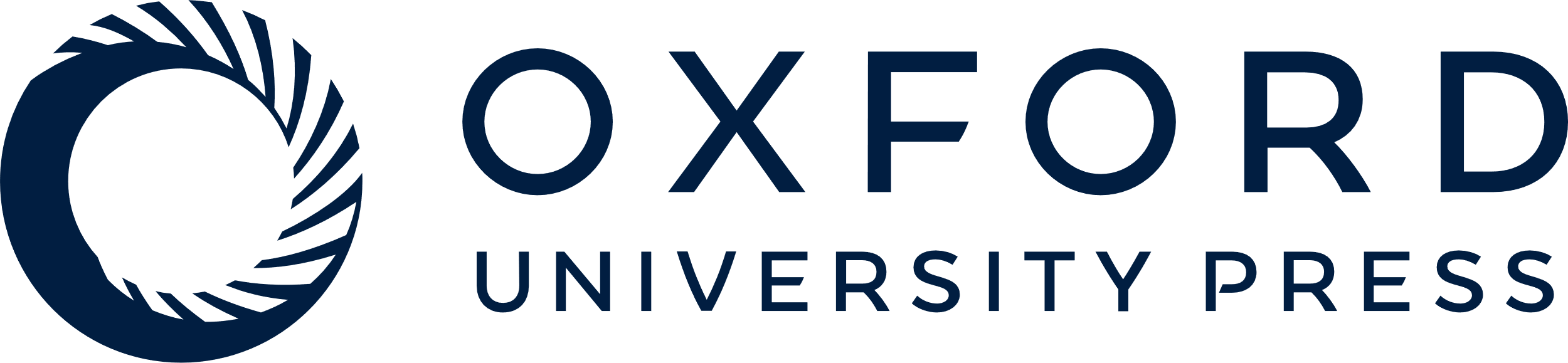 [Speaker Notes: Figure 1. A heuristic framework for analysing the global economy. Source: adapted from Dicken, 2004, Figure 2.


Unless provided in the caption above, the following copyright applies to the content of this slide: © The Author (2008). Published by Oxford University Press. All rights reserved. For Permissions, please email: journals.permissions@oxfordjournals.org]
Figure 2. Potential spatial strategies of labour. Source: Lier, 2007, Figure 2.
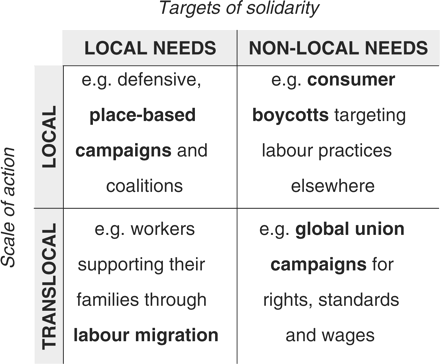 J Econ Geogr, Volume 8, Issue 3, May 2008, Pages 271–295, https://doi.org/10.1093/jeg/lbn002
The content of this slide may be subject to copyright: please see the slide notes for details.
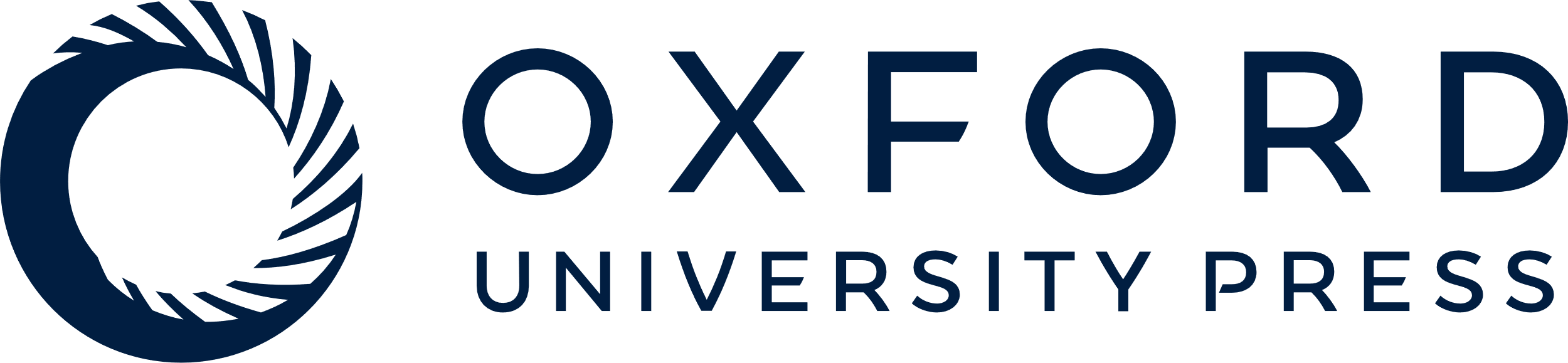 [Speaker Notes: Figure 2. Potential spatial strategies of labour. Source: Lier, 2007, Figure 2.


Unless provided in the caption above, the following copyright applies to the content of this slide: © The Author (2008). Published by Oxford University Press. All rights reserved. For Permissions, please email: journals.permissions@oxfordjournals.org]